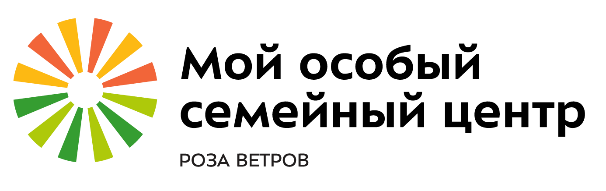 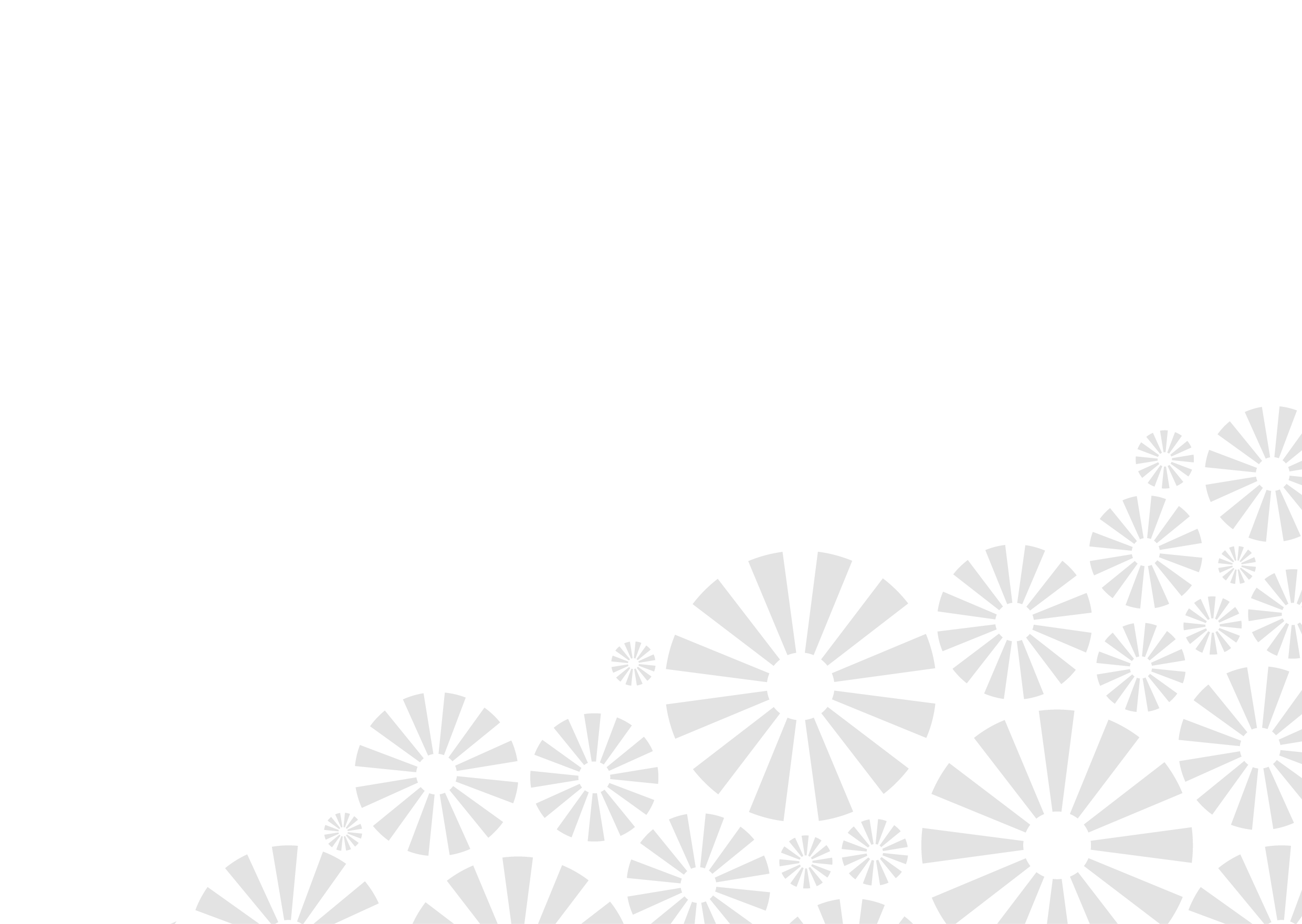 Проект «Велегож. СоБытие.ru
Основы безопасности жизнедеятельности
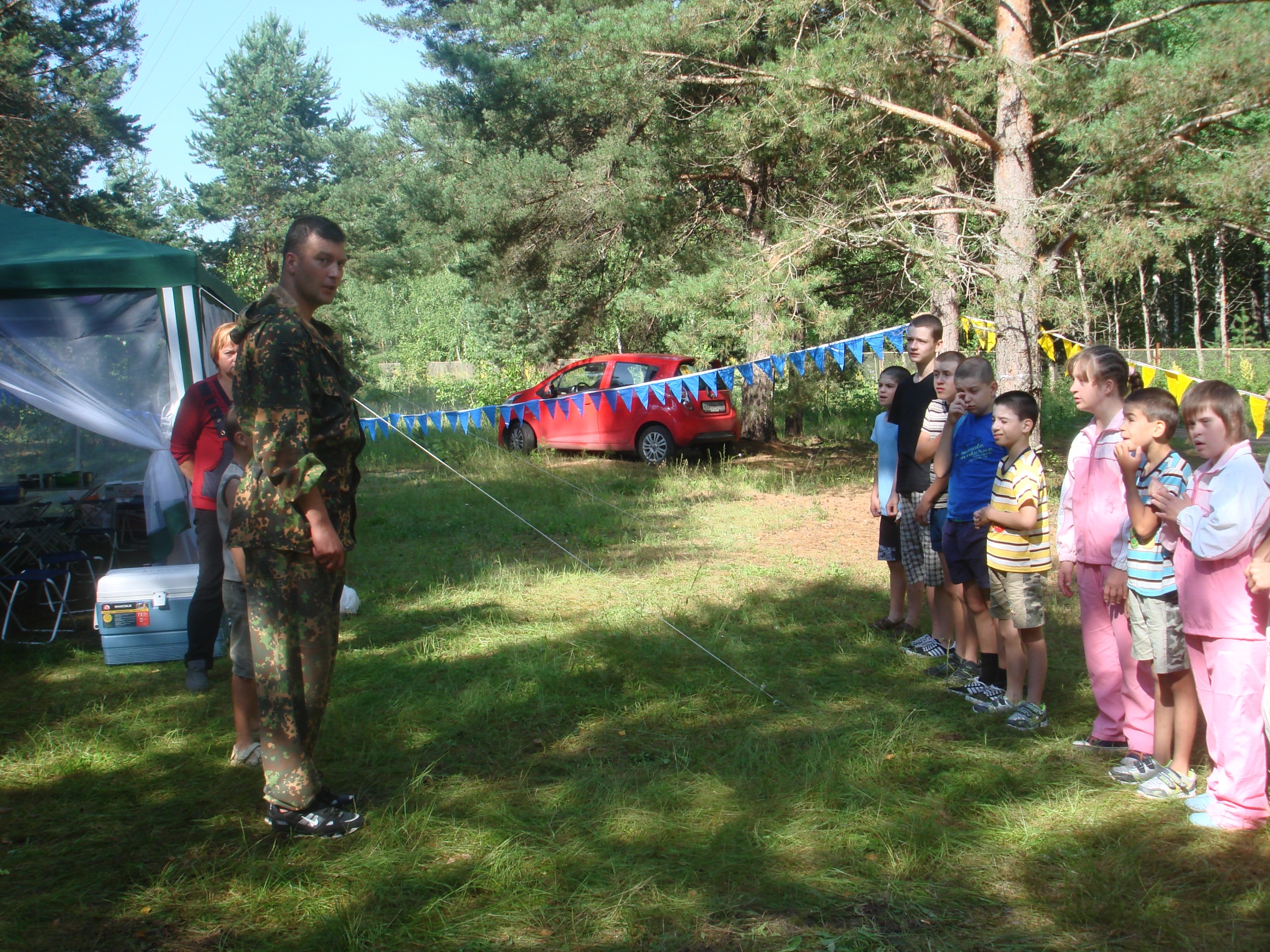 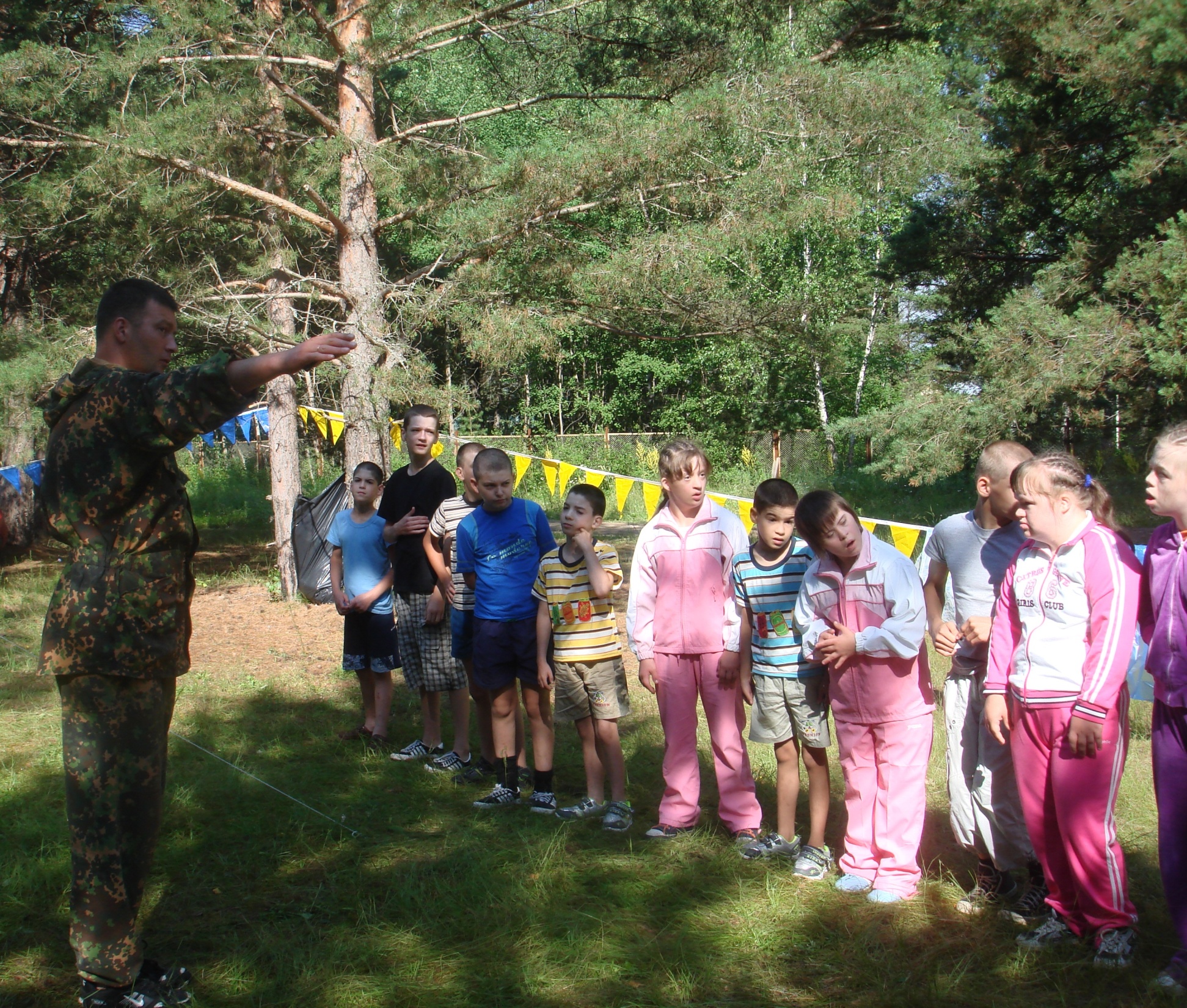 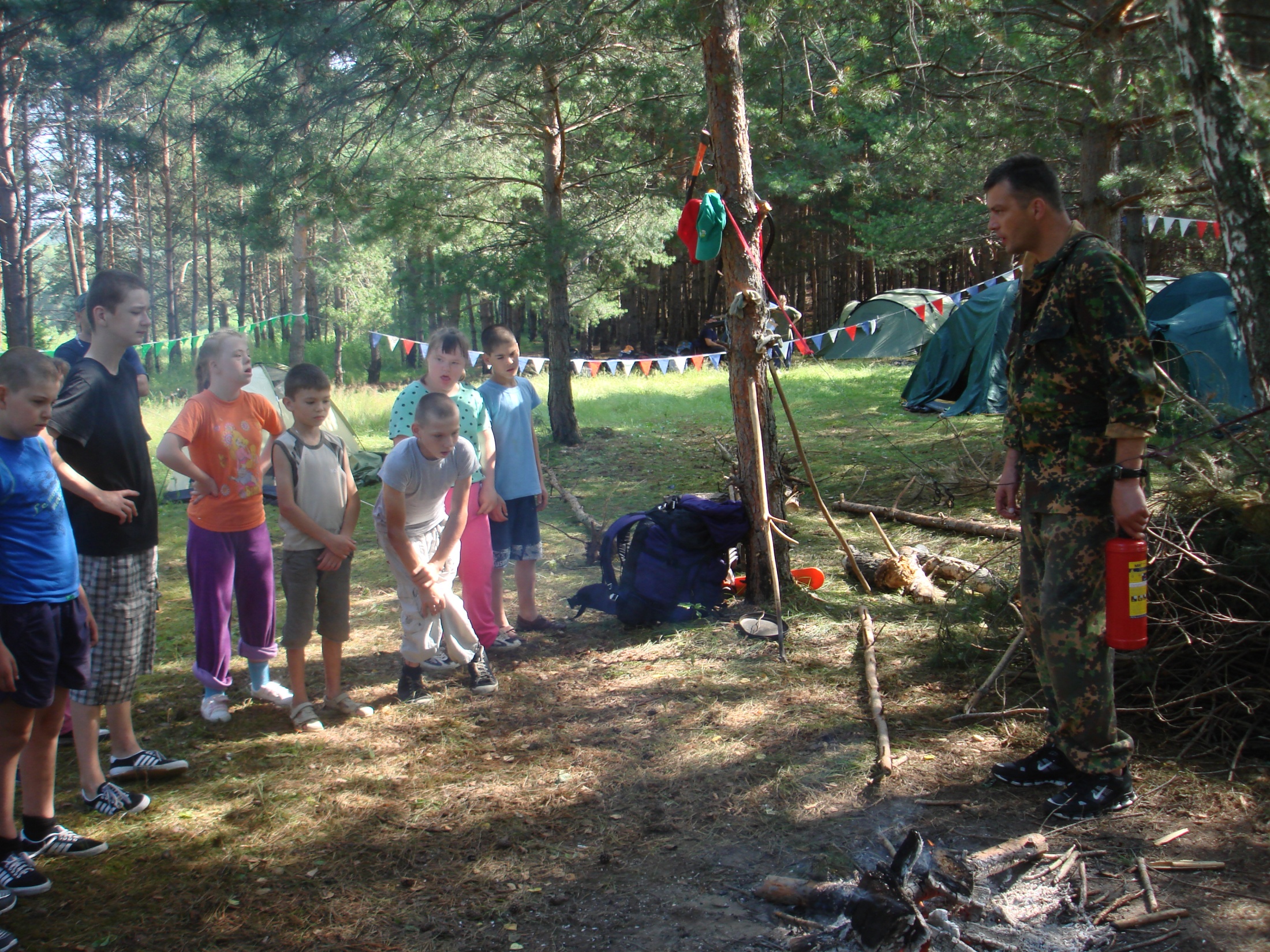 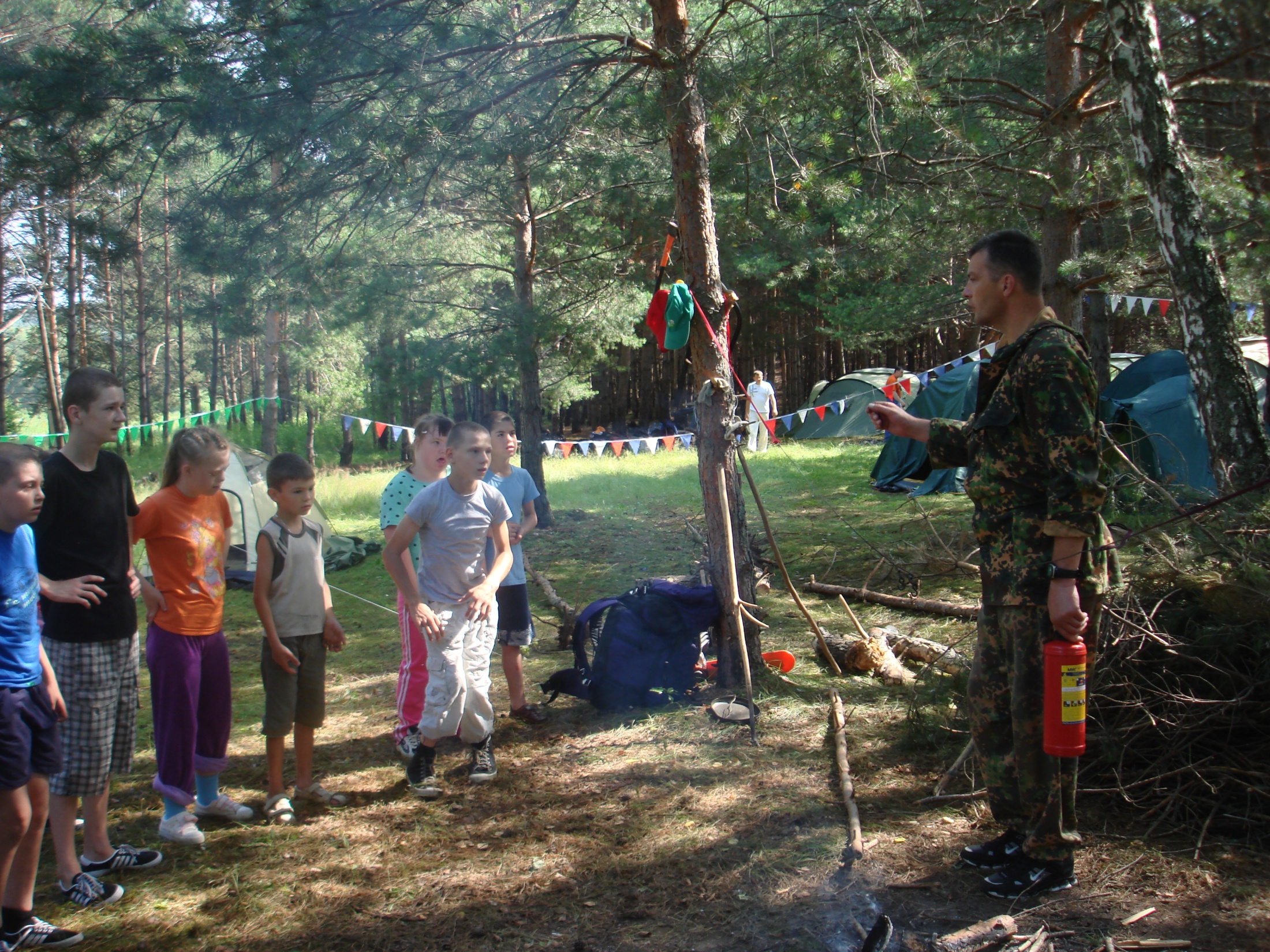 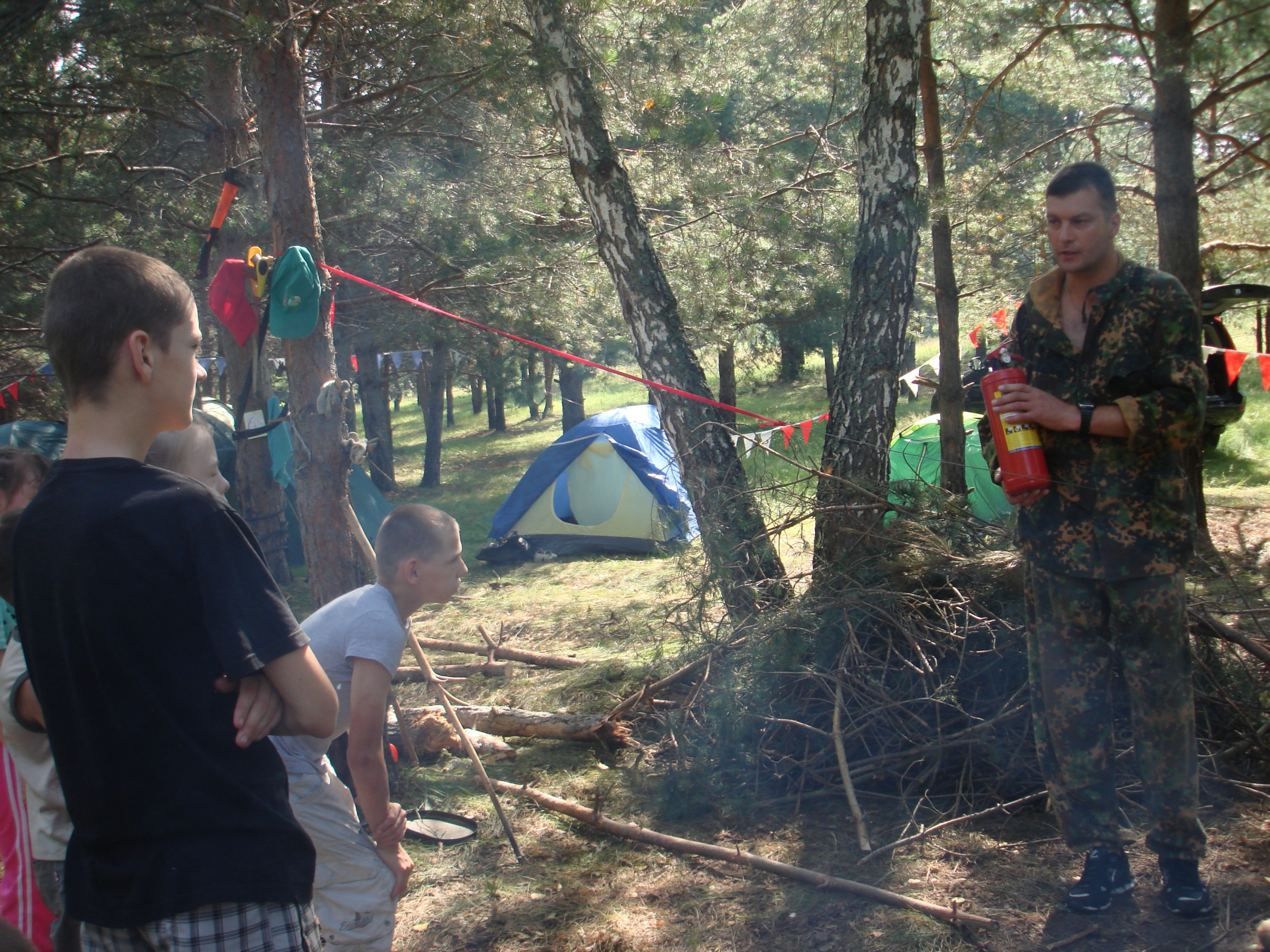 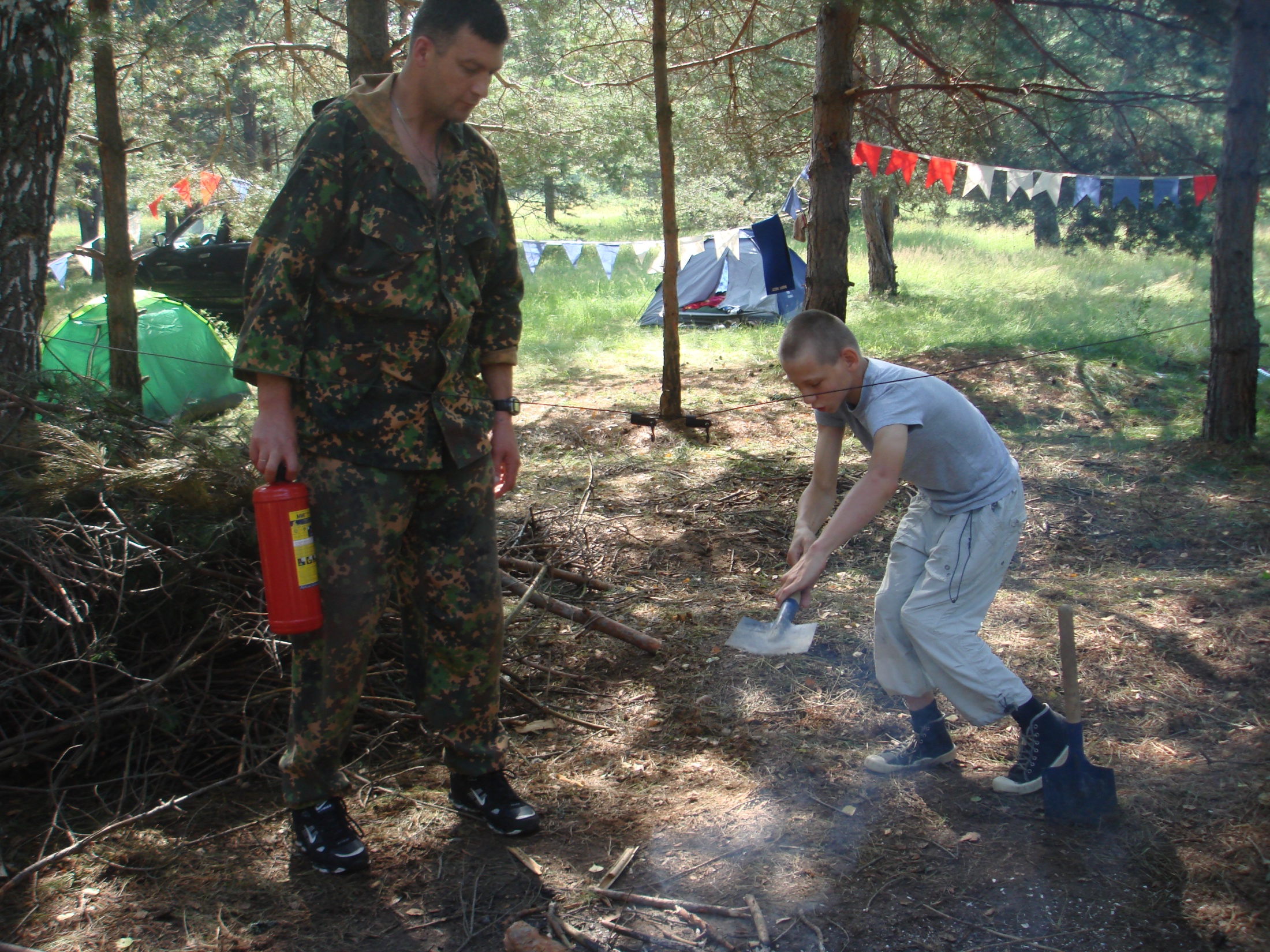 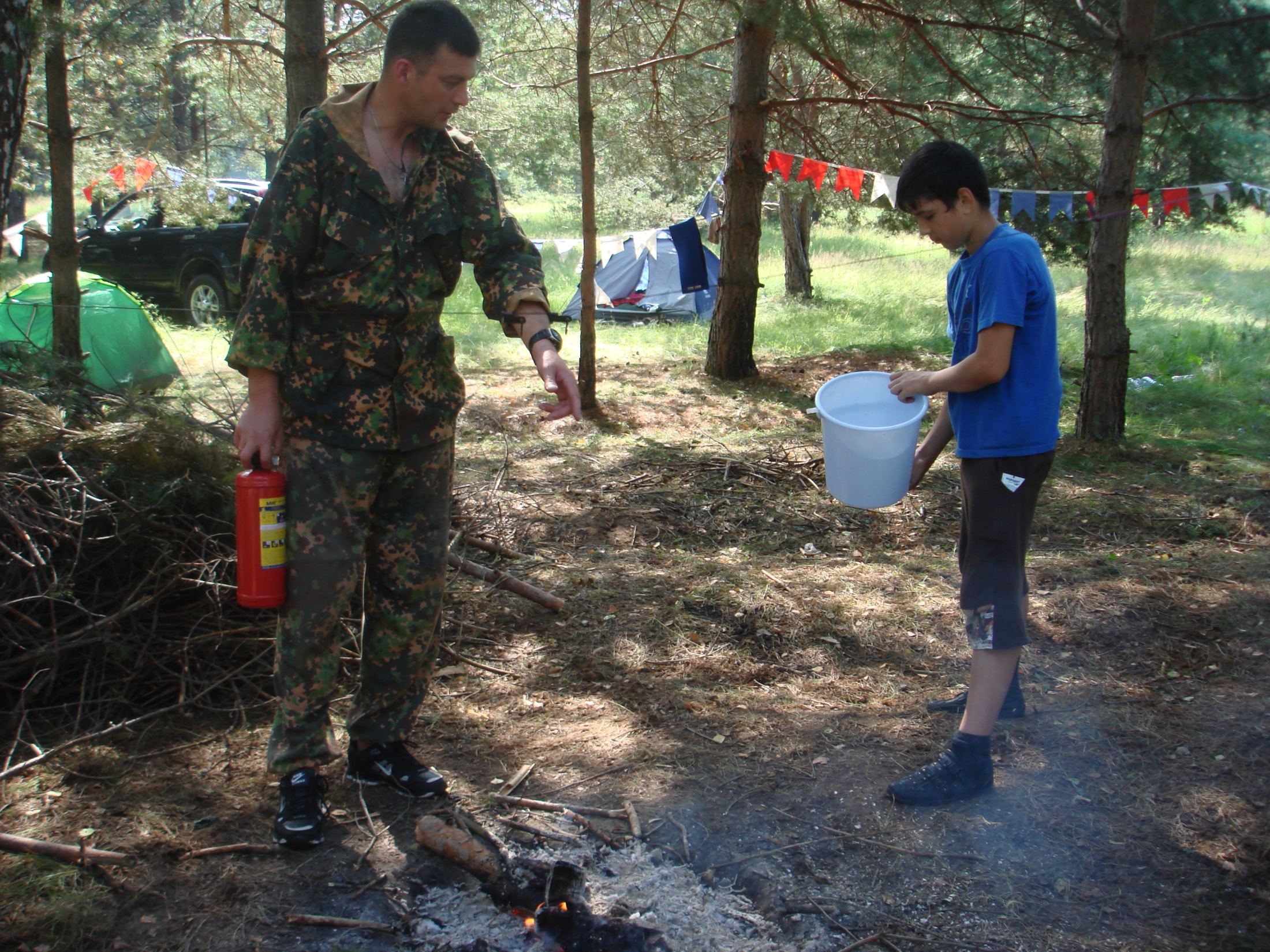 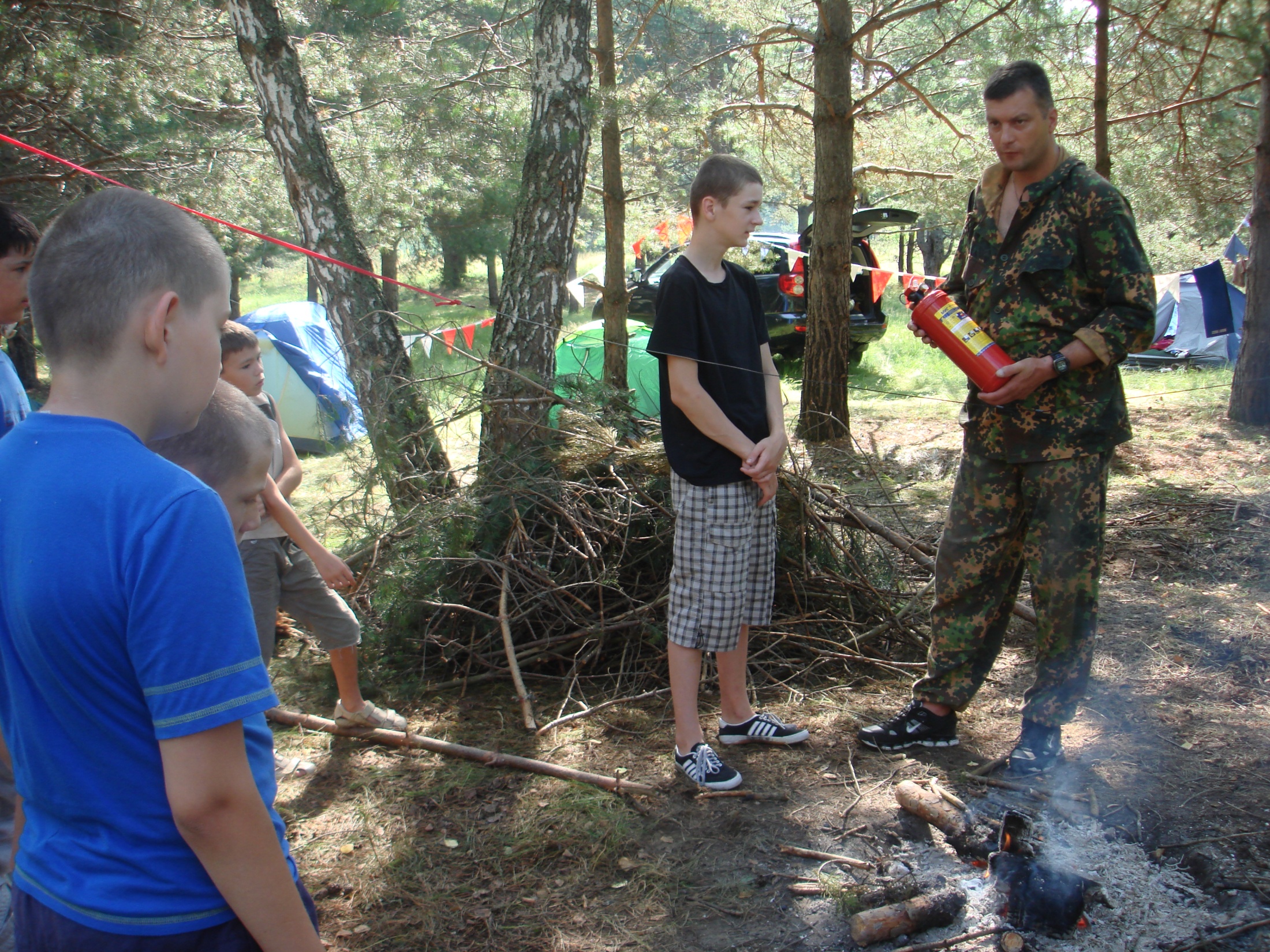 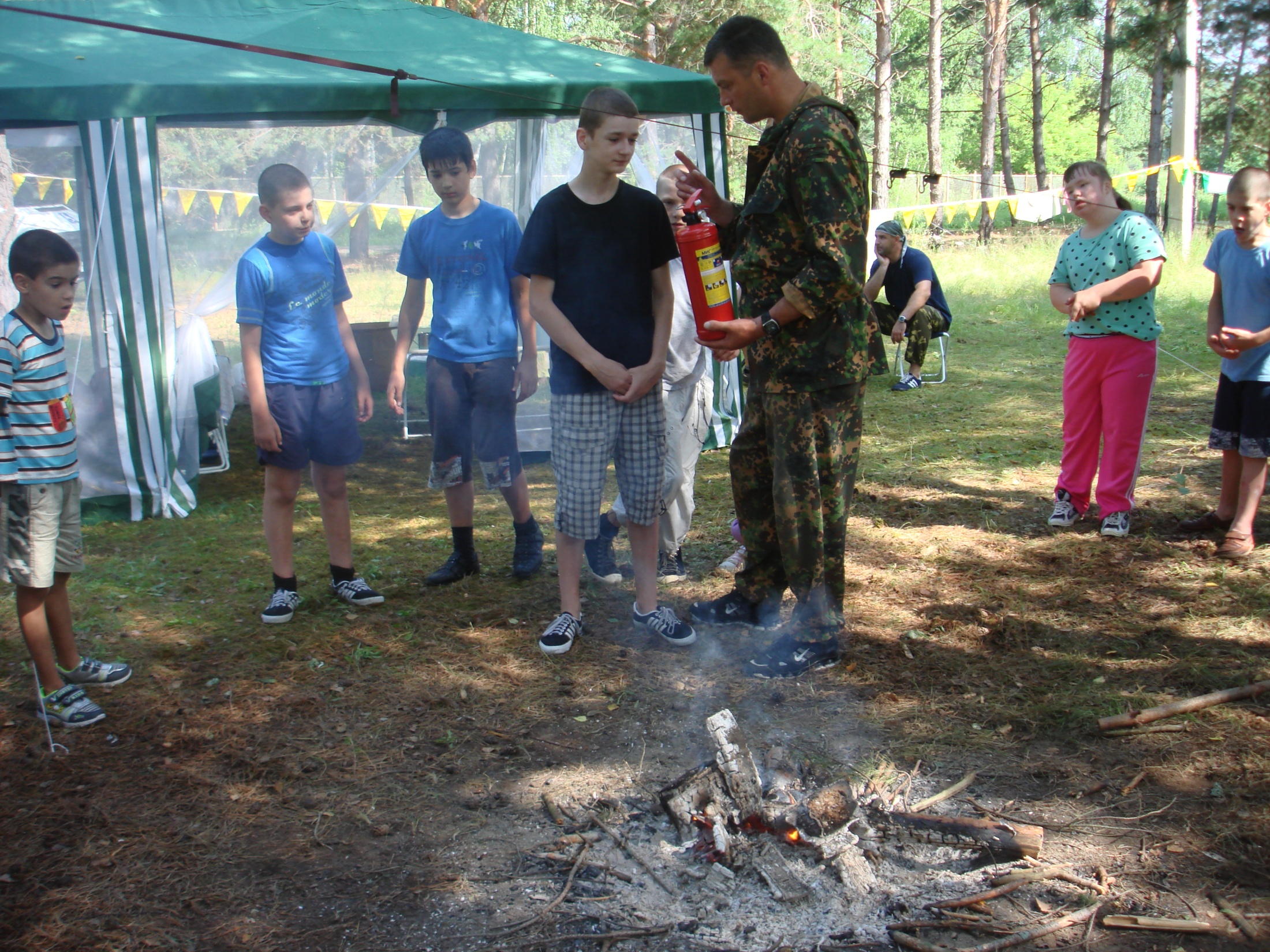 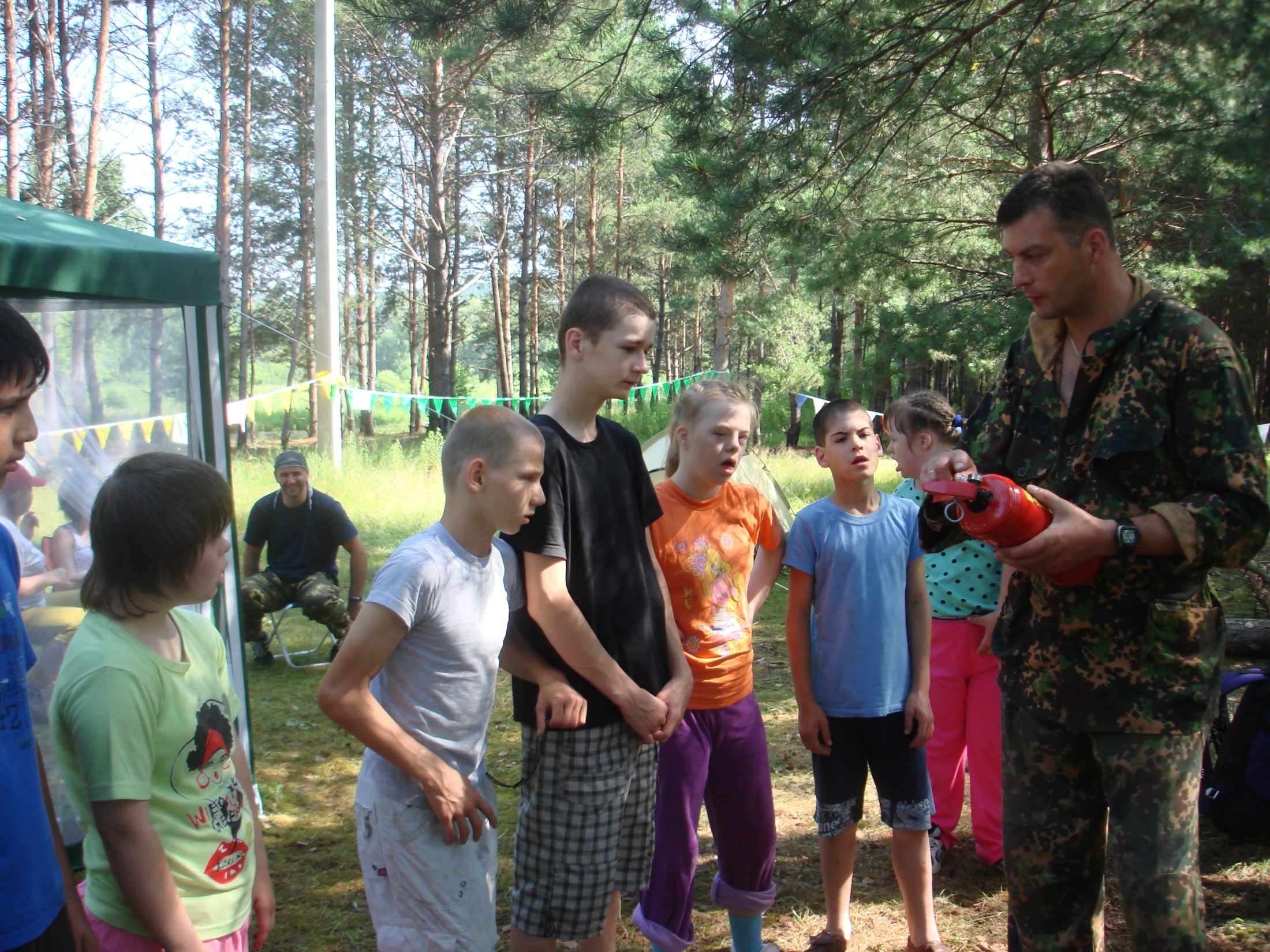 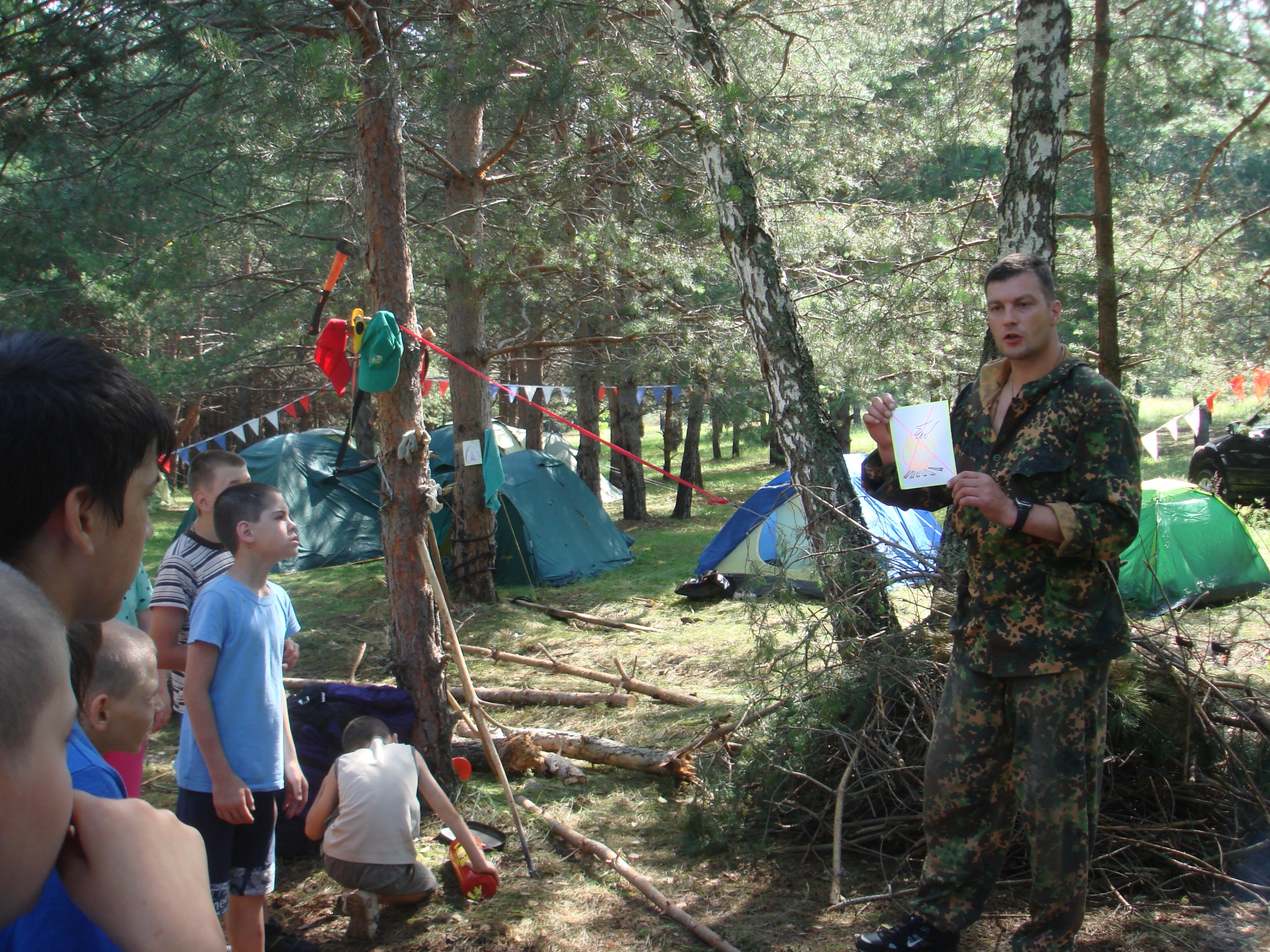 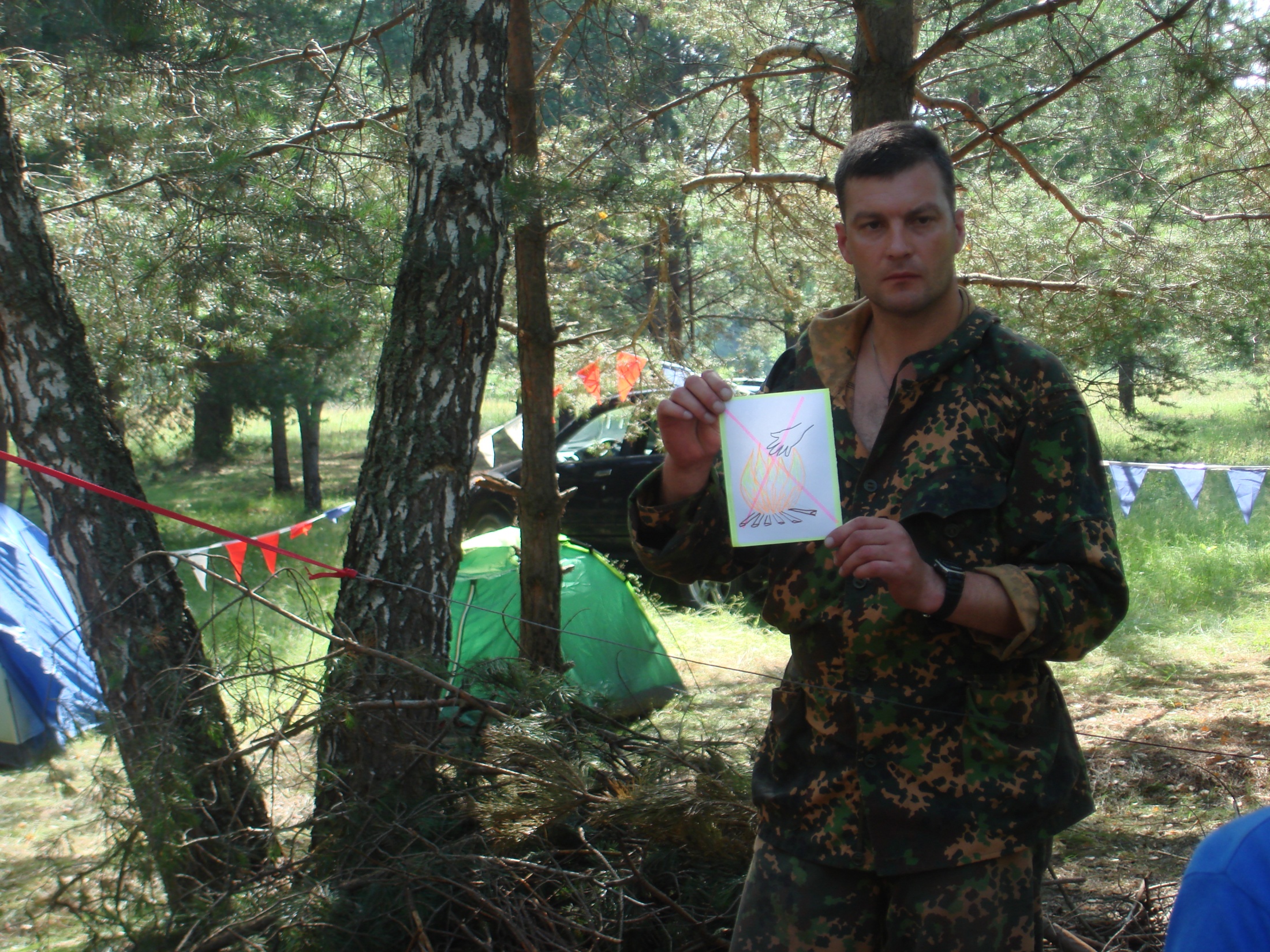